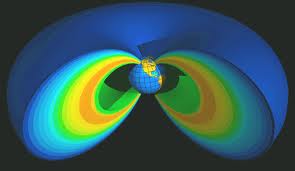 ELEKTROMANYETİK RADYASYON
Bezmialem Vakıf Üniversitesi Tıp Fakültesi Hastanesi Radyasyon Onkolojisi ABD
Öğr.Gör.Uz.Dr.Huriye Şenay Kızıltan
Radyasyon, 
İyonlaştırıcı
iyonlaştırıcı olmayan radyaston olarak ikiye ayrılır.
İyonlaştırıcı Radyasyon
Alfa partiküller, 
beta partiküller,
 nötron partikülleri
,gamma ışınları,
 X ışınları olarak sınıflandırılır.
Radyasyonun Biyolojik Etkileri:
Çok düşük dozlarda bile hücre ölümü veya kalıcı hücresel değişiklikler meydana çıkabilir.
 Tek bir hücrenin bile genetik materyalinde oluşan değişiklikler neoplazi ve genetik transformasyona neden olabilir (Sitokastik etki). 
Radyasyon dozunun artmasıyla oluşan etkilere ise deterministik etki denir.
Radyasyon kaynakları
Kozmik ışınlar nedeniyle
maruz kaldığımız ortalama 
radyasyon dozu   0.26 mSv/yıl dır
Radon gazından dolayı dünya genelinde maruz kalınan ortalama yıllık doz 1.3 mSv dir.
Toprak                    İnsan Vücudu
Toryum                   Potasyum-40 (4400 Bq)
Uranyum                  Radyum 
Potasyum	         Karbon-14 
Radyum                    Tirityum
Uzun yarı ömürlü radyoaktif maddeler:
Radyum     (Ra-226   1600 yıl)
Uranyum   (U-238     4.51x109 yıl)
Toryum      (Th-232   1.39x1010 yıl)
Potasyum   (K-40       1.27x109 yıl) 
Radon                       Polonyum
Radon gazı:
Duvar çatlakları, 
Asma kat boşlukları,
 Zemindeki  çatlaklar, 
Tesisat boru boşlukları, 
Duvar arası boşlukları, 
İçme sularında bulunur.
İç radyasyon miktarı
Vücudumuzdaki radyoaktif elementler ve yiyecek içeceklerle alınan radyasyondur 
Bir yıl boyunca maruz kaldığımız ortalama iç radyasyon dozu 0.8 mSv kadardır.
Yapay Radyasyon kaynakları
%90’dan fazlası tıbbi olarak tetkik ve tedavilerle alınır. 
Nükleer denemelerle %7-8 kadar dış radyasyona maruz kalınır.
 Nükleer kazalarla anlık olarak alınan radyasyon miktarı çok yüksek olmasına rağmen totali değerlendirildiğinde oranı düşüktür.
.
Doğal Radyasyon Kaynakları
Uzun yarı ömürlü radyoaktif maddeler:
Radyum     (Ra-226   1600 yıl)
Uranyum   (U-238     4.51x109 yıl)
Toryum      (Th-232   1.39x1010 yıl)
Potasyum   (K-40       1.27x109 yıl)
Radyolojik uygulamalarla alınan radyasyon miktarları
Radyolojik uygulamalarla alınan radyasyon miktarları
Bazı önemli noktalar
Doğal ve yapay  radyasyon kaynaklarından maruz kalınan ortalama yıllık küresel radyasyon dozu  2.7 mS/yıldır
Toraks BT’de doz akciğer grafisinin 400 katına ulaşabilir
BT’de ulaşılan dozlar, karsinogenez yapabilir
Zırhlama malzemeleri
X ve gama ışınlarına karşı koruma için  yüksek yoğunluklu malzemeler kullanılır
Alfa Işınları: Ağır kütleli, oldukça yavaş hareket eder giricilikleri çok küçüktür ve enerjisine bağlı olarak havanın bir kaç cm’si, cildin ölü tabakası veya bir kağıt tarafından durdurulabilir.
Beta ışınları
Beta Işınları: Alfa ışınlarına göre daha hafif kütleli, hızlı ve giricilikleri daha yüksek
Enerjisine bağlı olarak bir kaç metre hava, oldukça ince bir plastik veya alüminyum tabaka tarafından durdurulabilir. 
İnsan vücuduna ancak 1 ila 2 cm girebilirler.
X ve Gama Işınları
Giricilikleri çok yüksek
İnsan vücudundan kolayca geçerler. 
X ve gama ışınları enerjilerine bağlı olarak oldukça kalın beton duvarlarla veya kurşun gibi ağır metallerden yapılmış zırhlarla durdurulabilir.
Nötronlar
Giricilikleri çok yüksek
Nükleer reaktörlerde meydana getirilir. 
X ve gama ışınlarının aksine su ve hidrojen ağırlıklı diğer bazı hafif elementler nötronların durdurulmasında çok etkindir.